Rental Property Complexities for U.S. Government Employees Overseas
Foreign Service Institute
February 16, 2017
1
About Your Presenter
Christine Elsea-Mandojana, CPA, CFP®
Certified Public Accountant since 1996
Certified Financial Planner since 2010
MS in Foreign Service/Business Diplomacy from Georgetown University, 1999
KPMG, Arthur Andersen, financial services/non-profit 
U.S. expat tax and financial planning since 2006
EFM since 2000:  The Philippines, Portugal, Peru, Colombia, DC and currently Barcelona, Spain
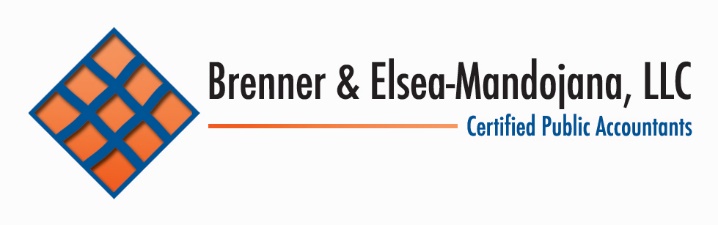 2
Note:  This example assumes a primary residence converted into rental status.  Other rules apply to vacation homes rented less than 15 days and residences rented > 15 days but used for personal purposes for more than the greater of 14 days or 10% of total days rented.
Rental Properties
YES
Fair Market Rent?
NO
Schedule A with rental income separately reported
Related Party?
YES
Schedule E
NO
Not Renting For Profit Rules
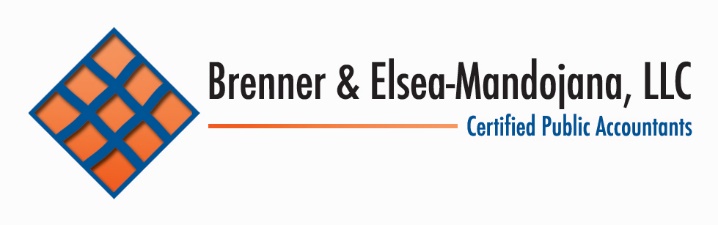 3
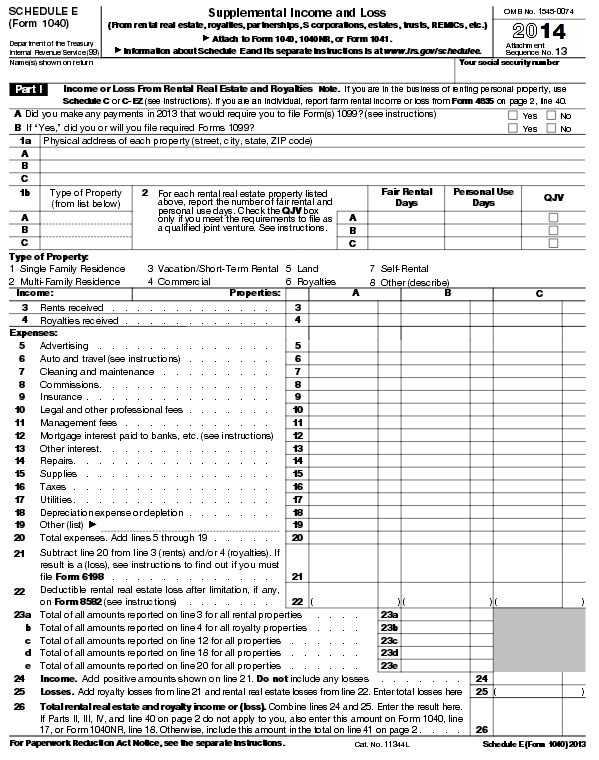 Rental Properties
If part-year primary residence and part-year rental, then allocation required between Schedules A and E
Currently Deductible Expenses
Depreciation from Capitalization
Net Income or (Loss)
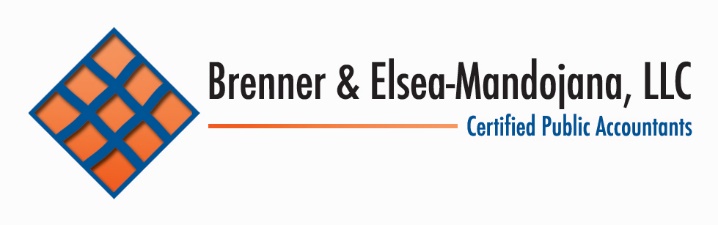 4
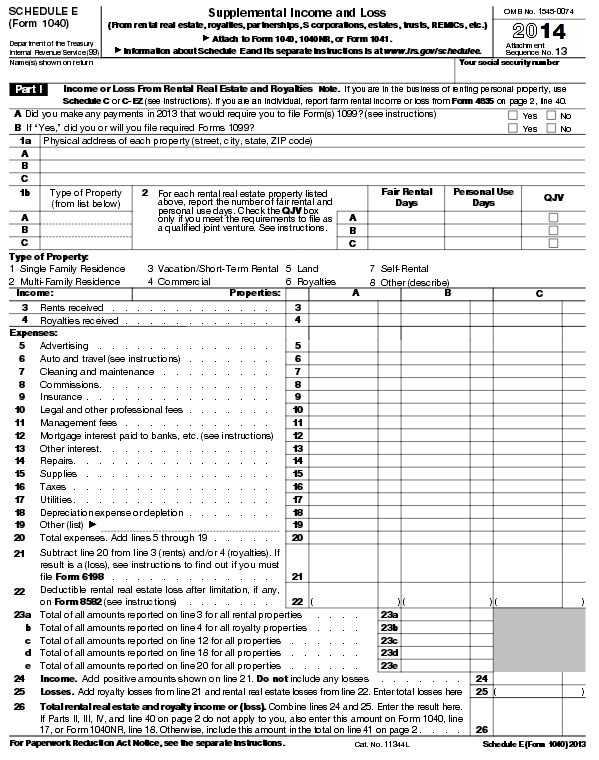 Capitalize Versus Expense
Depreciation from Capitalization
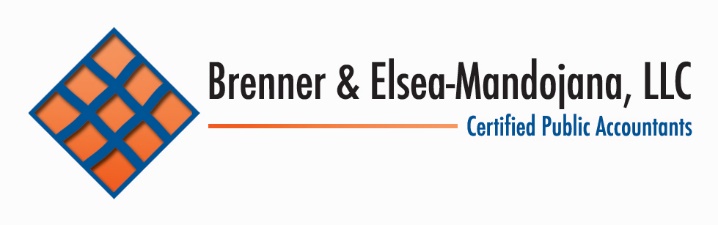 5
New Rules Under the Tangible Property “Repair” Regulations (TPR)
Case law principles and rulings were different than the IRS view and its enforcement practices.
The Treasury decided to draft regulations which codified disparate court rulings.  First notices issued in December 2003.
Several hearings and public comment periods.
Various proposed regs; temporary regs beginning 1/1/2012; changes in final regs effective 1/1/2014.
Final TPR regulations cover more than 300 pages, with continuous updates including as recently as December 2015. 
Transition by 2014 tax return filing deadline with Form 3115 or Small Taxpayer Relief.
All 2015 transactions must follow the rules under the TPR, including the expense versus capitalization decision.
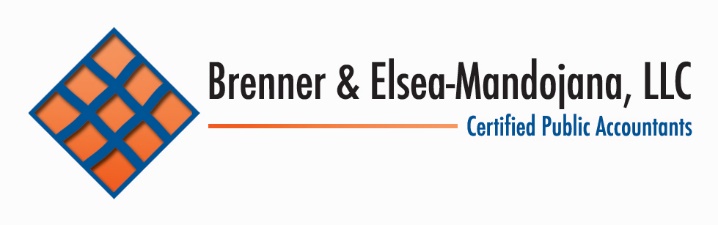 6
Capitalize Versus Expense: The TPR
Capitalization Required Under RABI or M&S Rules?
YES
NO
Expense with election stmt if applicable
YES
Expense under De Minimis Election?
Expense
NO
Expense under Improvement Safe Harbor for Small TP with Bldg Election or Routine Maintenance Safe Harbor?
Capitalize
NO
YES
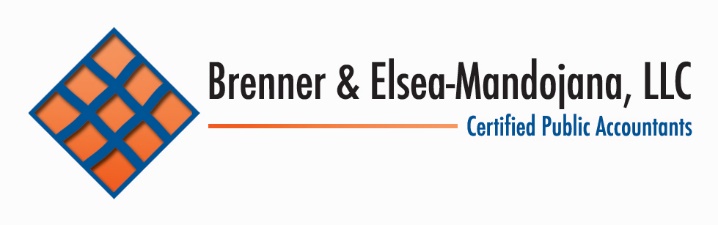 7
Capitalize Versus Expense: The TPR
Why Is It Important to Get the Capitalize Versus Expense Decision Right?
New Regulation (§1.1016-3):  “A taxpayer is not permitted to take advantage in a later year of the taxpayer’s prior failure to take any such allowance or the taxpayer’s taking an allowance plainly inadequate under the known facts in prior years.” If  you capitalize something you should have expensed or vice versa, then the IRS can deny all past and future deductions under audit (i.e., use it or lose it).
You can still fix these issues if you aren’t yet under audit—usually requires Form 3115.
The IRS will only allow you to fix very specific situations if you are already under audit (e.g., wrong class life with negative 481(a) adjustment).
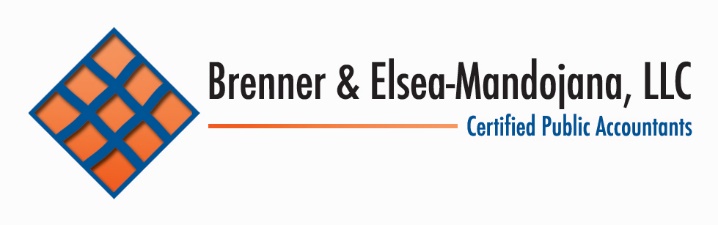 8
Capitalize Versus Expense: The TPR
What Expenditures Are You Required to Capitalize?
An expenditure is required to be capitalized under the TPR if it meets the Betterment, Adaptation, Restoration or Improvement criteria (RABI Rules).
Betterment—ameliorates a material condition or material defect; material addition to the Unit of Property (UOP); material increase in productivity or output.
Adaptation—Adapt the UOP to a new or different use.
Restoration—returns the UOP to its ordinarily efficient operating condition after significant deterioration; rebuilding to like-new condition after end of ADS class life, more!
Improvement—Required Partial Asset Disposition (PAD), improvements paid over more than one year, disposal costs, replacing the UOP entirely, etc.
NOTE!  The amount paid for the expenditure is irrelevant!
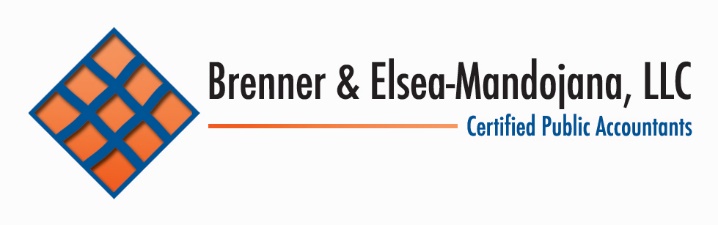 9
Capitalize Versus Expense: The TPR
How Do You Know If You’ve Met the RABI Requirements to Capitalize?
Step 1:
Identify the Unit of Property (UOP) as defined by the TPR (or defined on 2014 Form 3115)—you need to know what you are comparing the expenditure to—the smaller the UOP, the more likely you must capitalize.
Each building is its own UOP; improvements to a building are not separate UOPs.
For purposes of Improvements, a building structure consists of the building and its structural components but not its building systems.
Structural components:  walls, roof, windows, exterior doors, etc.
Building systems:  HVAC, plumbing, electrical, escalators, elevators, fire-protection and alarm systems, security systems, gas distributions systems (these are specifically defined under the TPR).
Certain assets within a building are their own UOP—carpet, appliances, etc.
Other considerations—too many to include.
Step 2:  Compare expenditure to UOP and RABI Requirements.
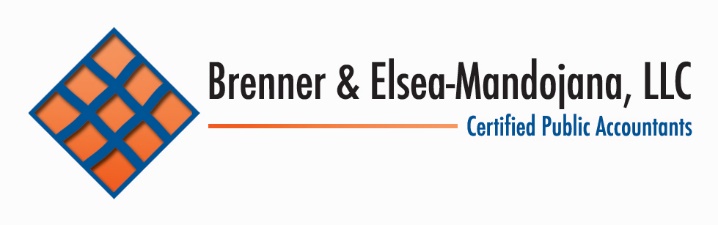 Step 3:  Check if you can expense under De Minimis Safe Habor or Improvement Safe Harbor for Small TP w/Buildings or Routine Maintenance.
10
Capitalize Versus Expense: The TPR
If you must capitalize, then how do you recover what you paid?
Line 18:  Depreciation Expense
Deducting the cost of a capital asset over its useful life (or recovery period as defined by IRS tables!)
How Do You Calculate It?
Depreciable Basis
divided by
Recovery Period
(apply convention &
in some cases pro-rate)
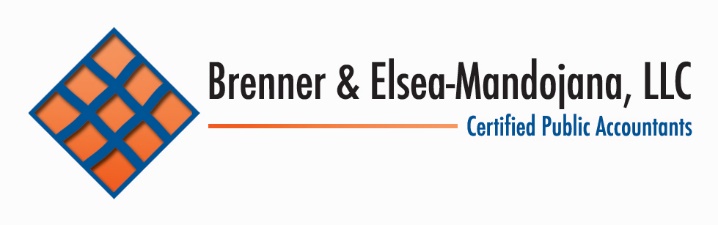 11
Capitalize Versus Expense: The TPR
Line 18:  Depreciation Expense
What is the Depreciable Basis?
Example:  Residential Rental
Assume Adjusted Basis > FMV at rental conversion date
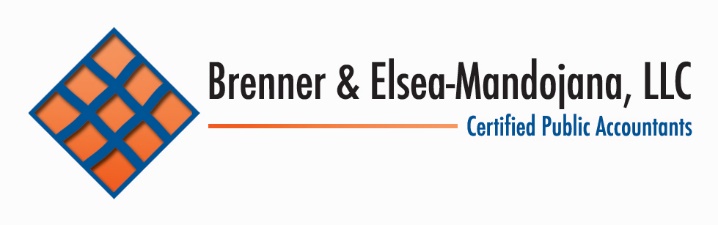 12
Capitalize Versus Expense: The TPR
Line 18:  Depreciation Expense
What is the Recovery Period?
IRS Publication 527
US
Outside
US
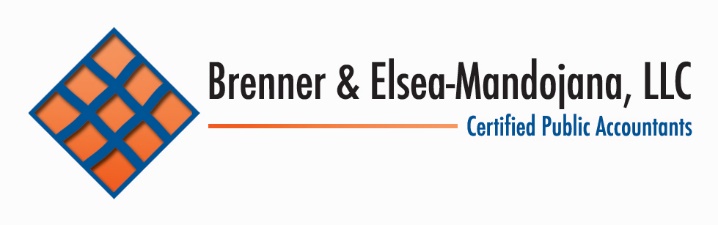 13
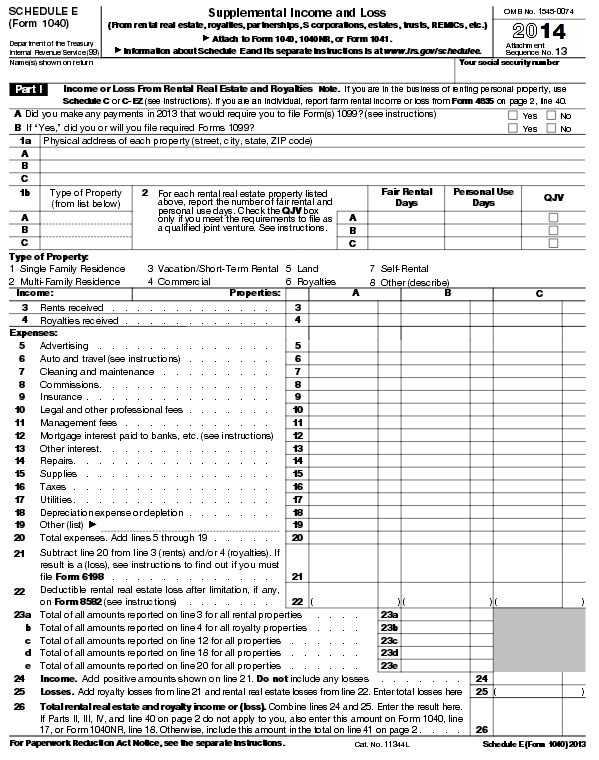 Capitalize Versus Expense
Currently Deductible Expenses
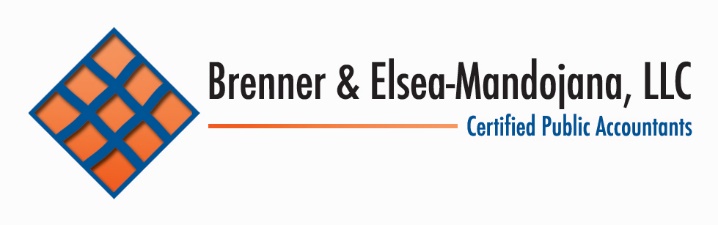 14
Capitalize Versus Expense: The TPR
Examples of Currently Deductible Expenses
Mortgage Interest
 Real Estate Taxes
 Non-capitalized Repairs (consider TPR requirements)
 Management Fees
 Commissions
 Insurance (in the year paid…not the policy period)
 Tax Preparation Fees for Schedule E only
Asset Purchases Expensed Under the De Minimis Safe Harbor Election
RABI Expenditures Expensed Under the Improvement Safe Harbor for Small Taxpayers With Buildings Election or Routine Maintenance Safe Harbor
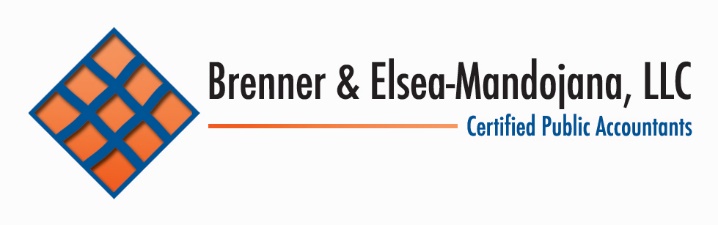 15
Safe Harbor Elections:De Minimis Safe Harbor to Acquire or Produce
Applies to Materials and Supplies and Property Acquired or Produced - ex. Coffee maker, garbage disposal, office chairs, computers, printers, office supplies, etc.
With no policy in place by 1/1 of calendar year, up to $200 per invoice/item can be written off instead of capitalized.
With a policy in place by 1/1 of calendar year, up to $2500 per invoice/item (if taxpayer has an applicable financial statement, then max is $5000).  The limit prior to 2016 was $500.  A written policy is not required but is a good idea, esp. for rentals.
Irrevocable annual election made on paper and filed with return.
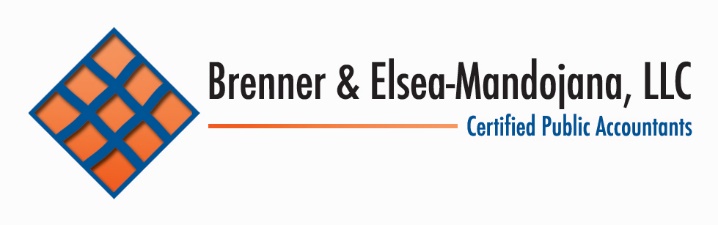 16
Safe Harbor Elections:Routine Maintenance Safe Harbor
Can expense items previously required to be capitalized if routine activity to keep unit of property in its ordinary efficient operating condition.
Considered routine if taxpayer reasonably expects to perform activity more than once in unit of property’s ADS class life (10 years for buildings and building components).
Only applies to amounts normally capitalized under certain restoration provisions (e.g., repaving a driveway).
Does not apply to other improvement items.
No election statement is required.
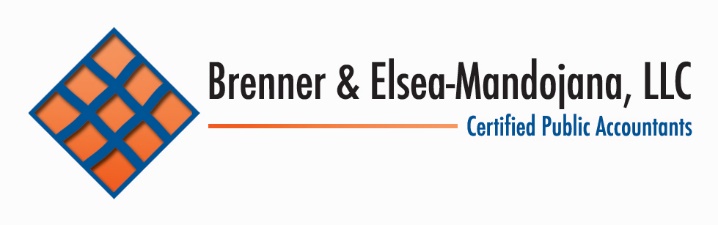 17
Safe Harbor Elections:Improvement Safe Harbor for Small Taxpayers with Buildings
Applies to taxpayers with buildings owned or leased with unadjusted basis no greater than $1 million; average annual gross receipts of $10 million or less during preceding three years; and total amount paid for repairs, maintenance, improvements and similar activities during the year do not exceed the lesser of $10,000 or 2% of the unadjusted basis of the building.
Amounts deducted under other safe harbors are included as part of $10k/2% unadjusted basis calculation.
If limits are exceeded, all improvements must be capitalized.
Election is made on paper annually on a timely filed return.
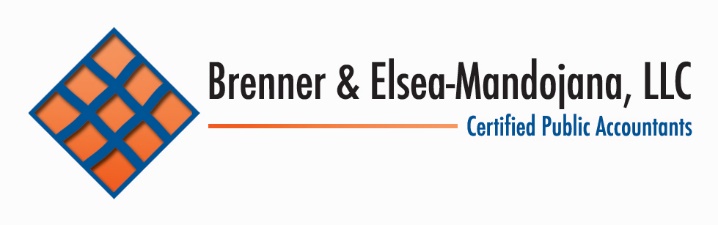 18
Safe Harbor Elections:Partial Asset Disposition Election
Applies to taxpayers who replace a building, building component or building system or other UOP.
Can elect to write-off the undepreciated value of the replaced UOP.
If do not elect to write-off undepreciated value of replaced UOP then will continue depreciating replaced UOP and depreciate new UOP.
For 2014 and later dispositions, elect by doing it and completing Form 4797 in the tax return.
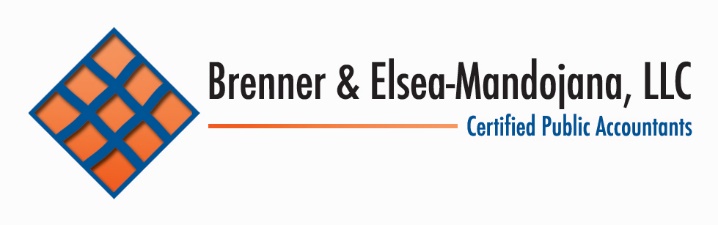 19
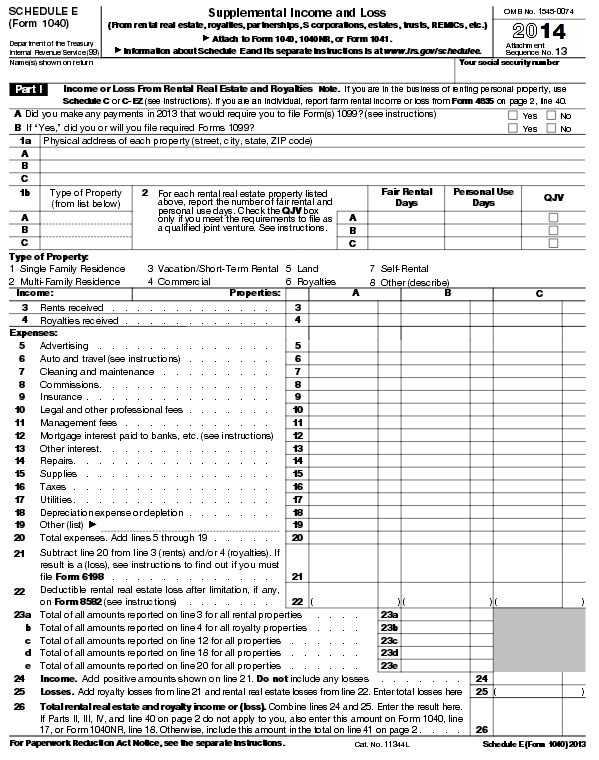 Rental Properties
Is Your Rental Property Loss Deductible?
Possible Deductible (Loss)
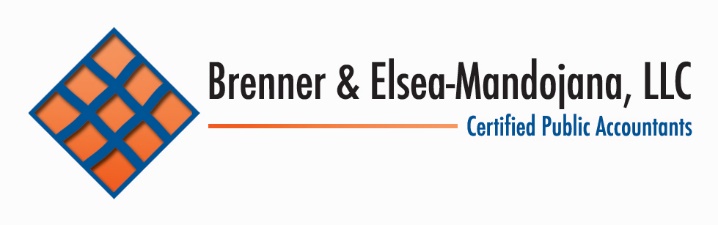 20
Rental Properties
Is Your Rental Property Loss Deductible?
All rental property is a passive activity.
Passive losses can normally only be deducted against passive income.
Exception for cases of Active Participation and MAGI:
MAGI $100k or less then up to $25k of passive rental losses against ordinary income.
MAGI of between $101k and $150k, then phase-out of $25k loss max; amount over max allowed is suspended.
MAGI > $150k, all losses are suspended.
If don’t meet active participation requirement, then all losses suspended.
MAGI limits apply equally to single, head of household or married filing jointly; all losses suspended if MFS.
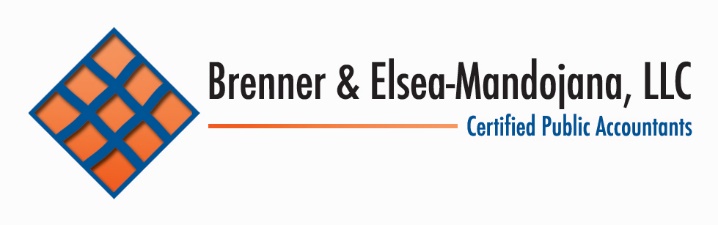 21
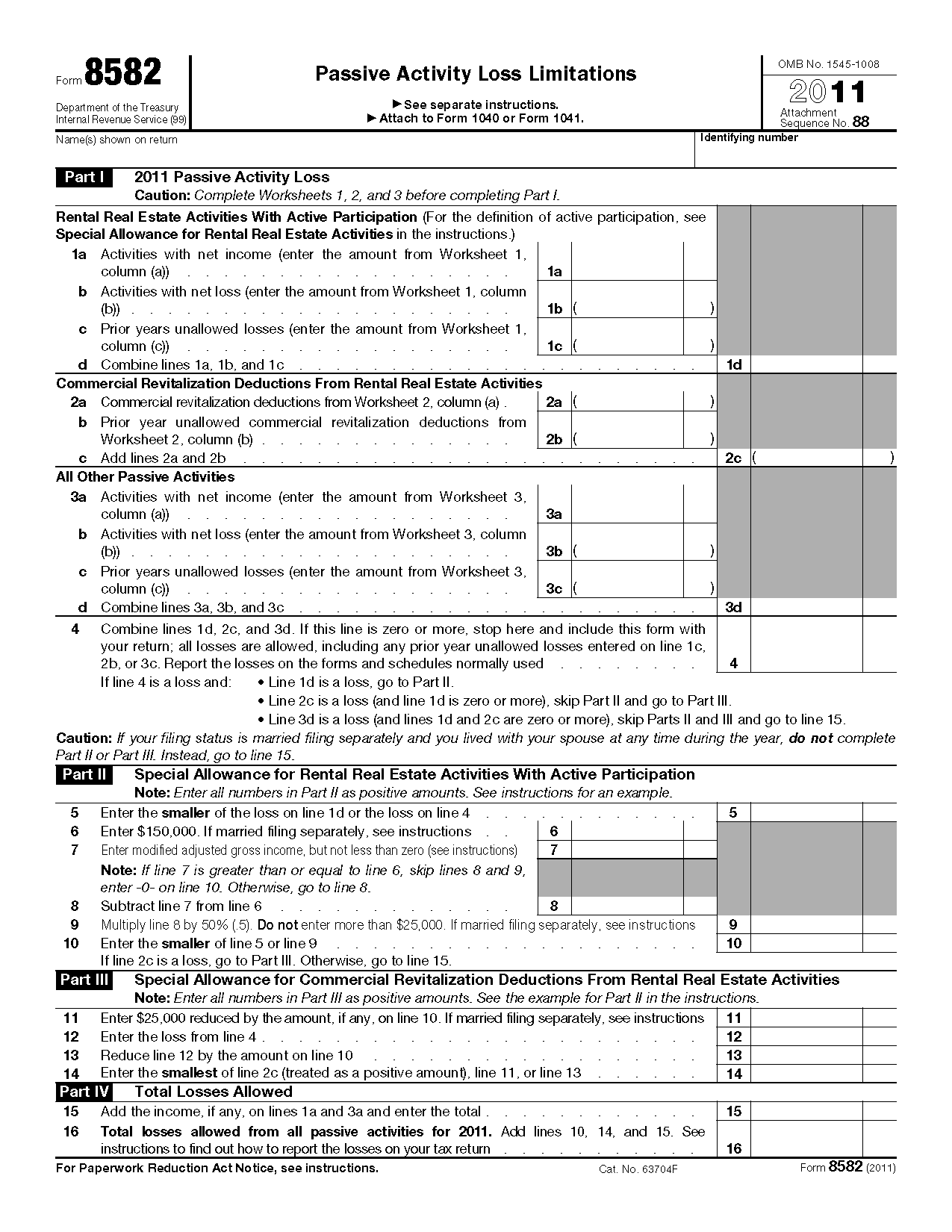 Rental Properties
What Happens to a Loss that Isn’t Deductible?
If non-deductible, losses are suspended and accumulate on Form 8582 until can be used in later year or property disposed of in taxable disposition.
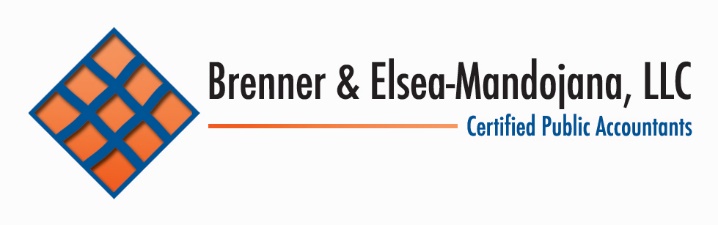 22
Rental Properties
What Happens When You Sell?
Capital Gains/Losses
Calculated as the difference between the net selling price and the adjusted basis (including land—the adjusted basis must first be reduced by mandatory depreciation).
Eligible for the Section 121 gain exclusion rules (including 10-year suspension for eligible EEs); Beware of Unqualified Use periods.
Personal losses are not deductible; portion of loss attributed to business use may be deductible.
Section 1250 Unrecaptured Gain
Essentially the depreciation that you were required to take while the property was rented.
Must recapture on the tax return in year of sale up to the capital gain realized (even if no capital gain tax due to Section 121).
Never able to exclude it.
Suspended Losses
Un-suspend in year of sale or taxable exchange.
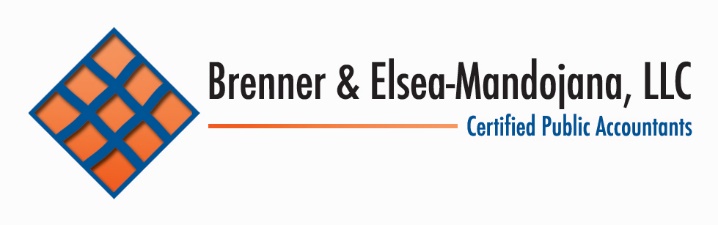 23
Rental Property Complexities for U.S. Government Employees Overseas
Foreign Service Institute
February 16, 2017
24